Vocab!
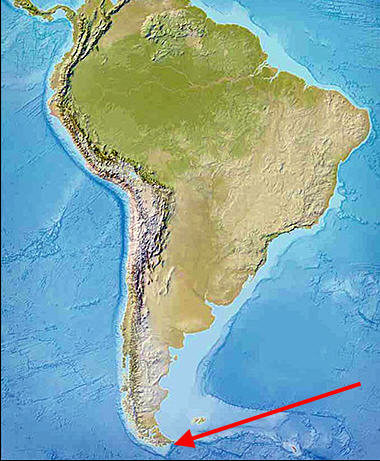 tip
gateway
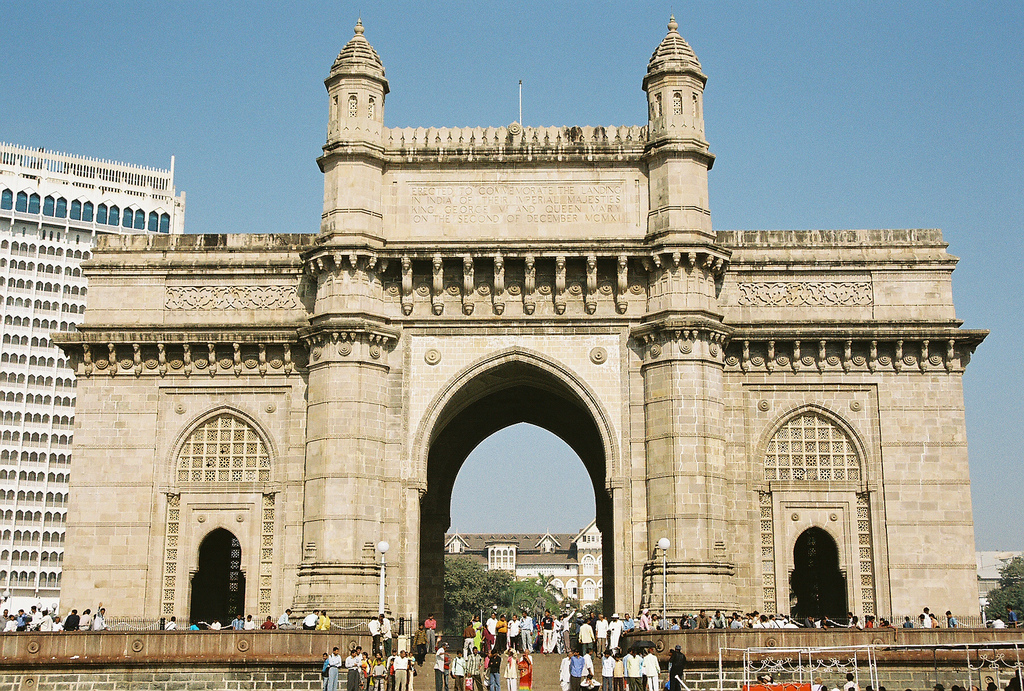 cargo
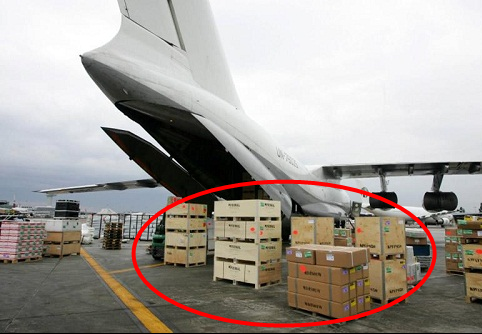 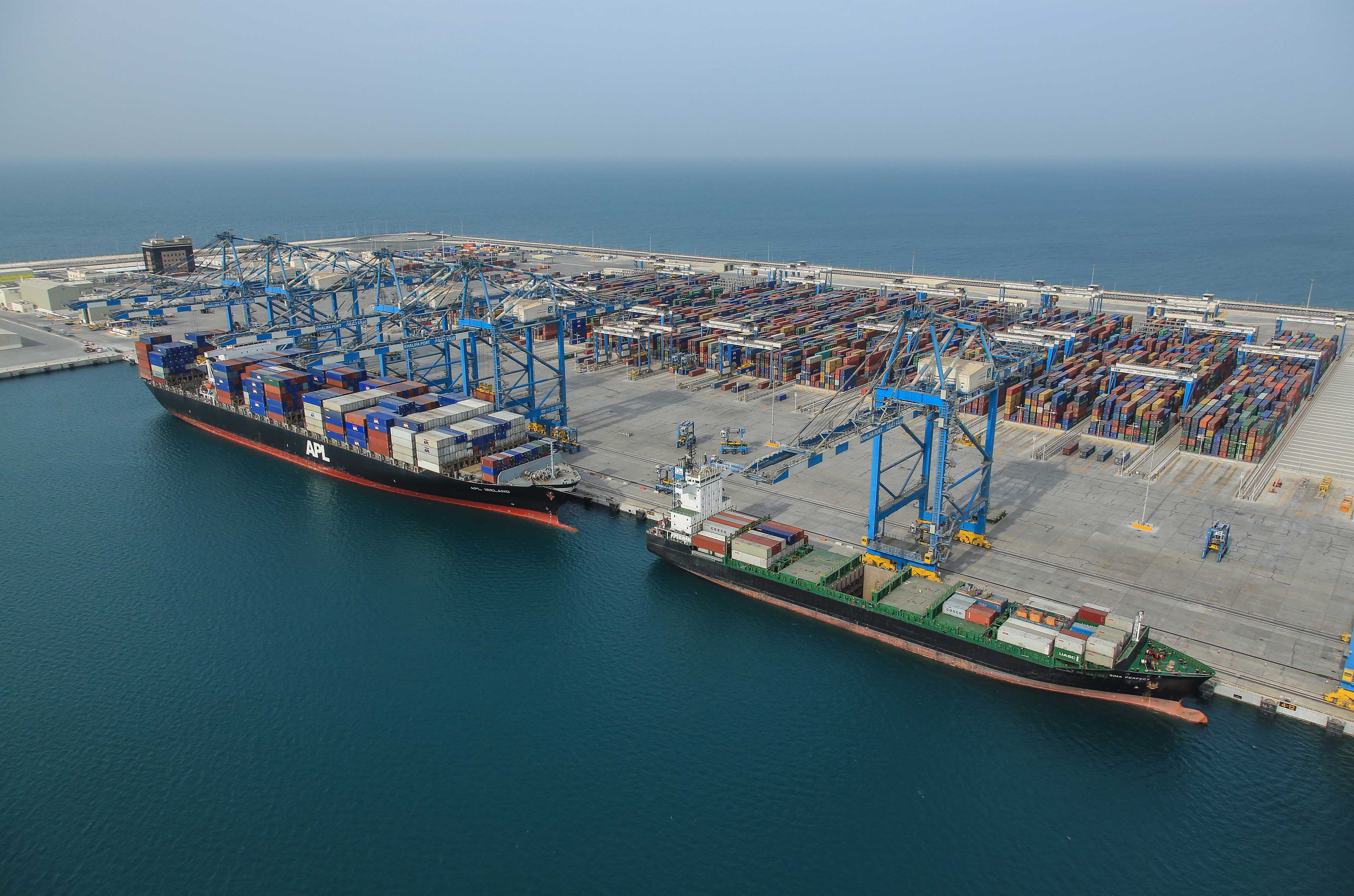 port
settlement
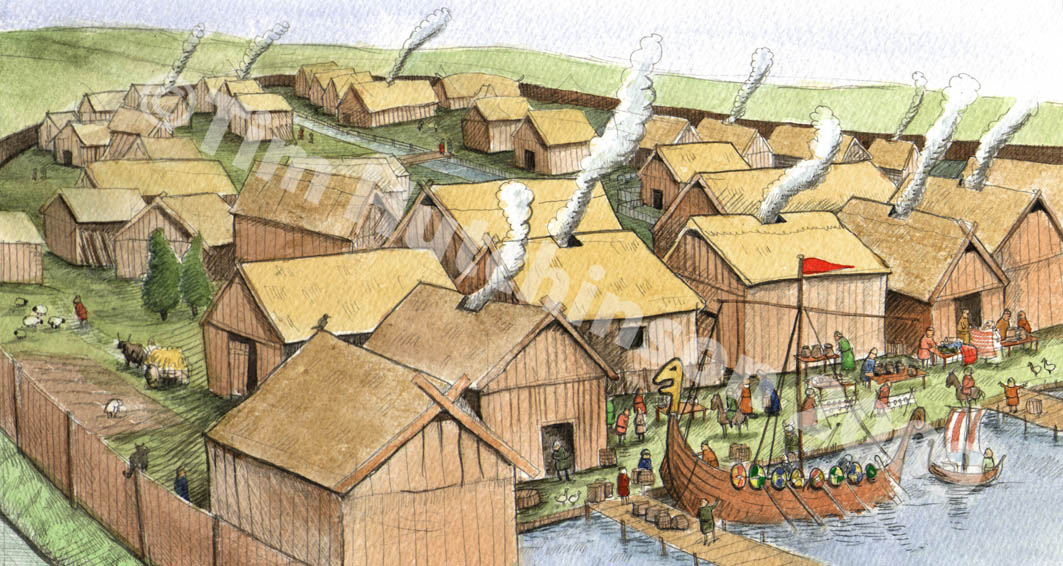 trade
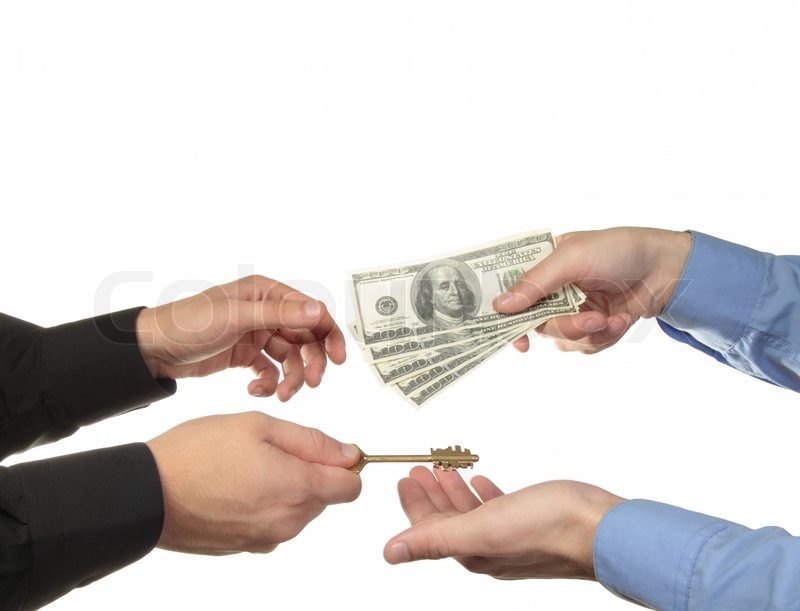 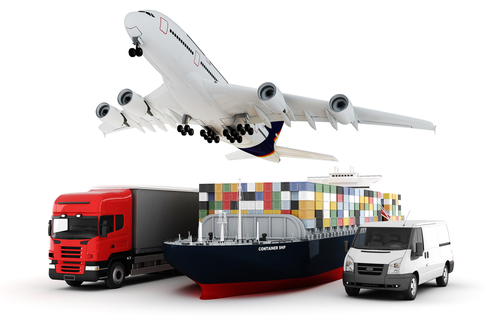 shipping
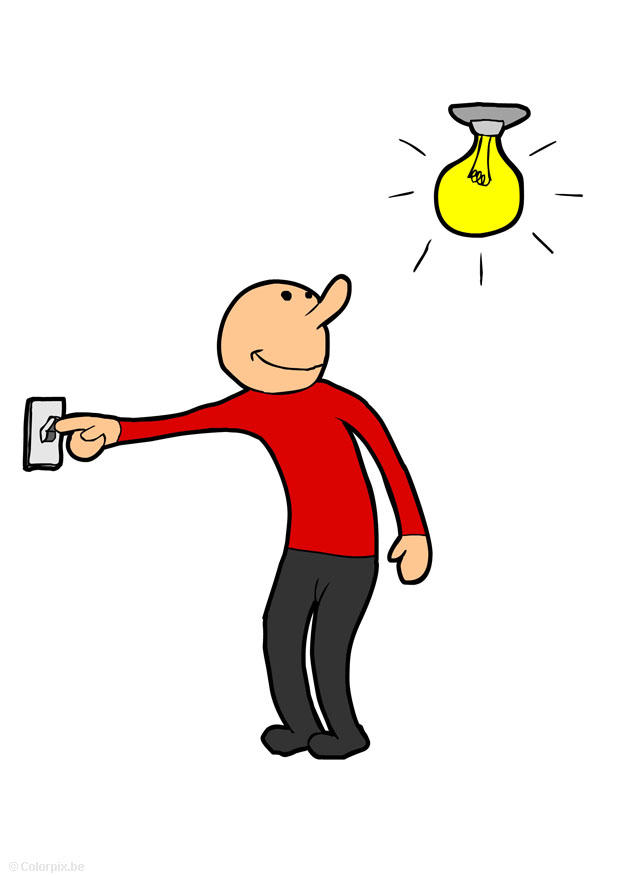 to light
top?
or
bottom?
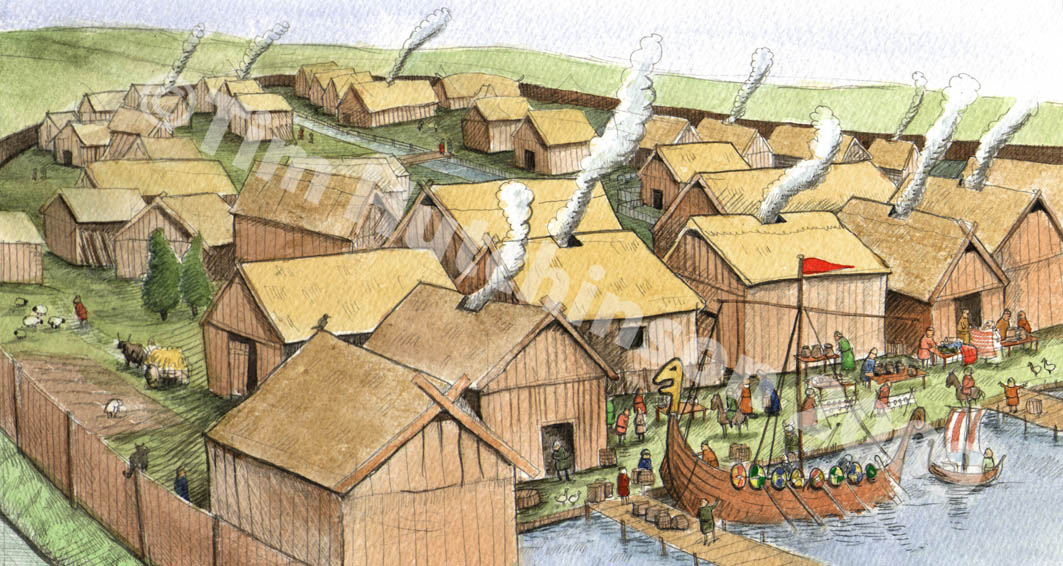 gateway
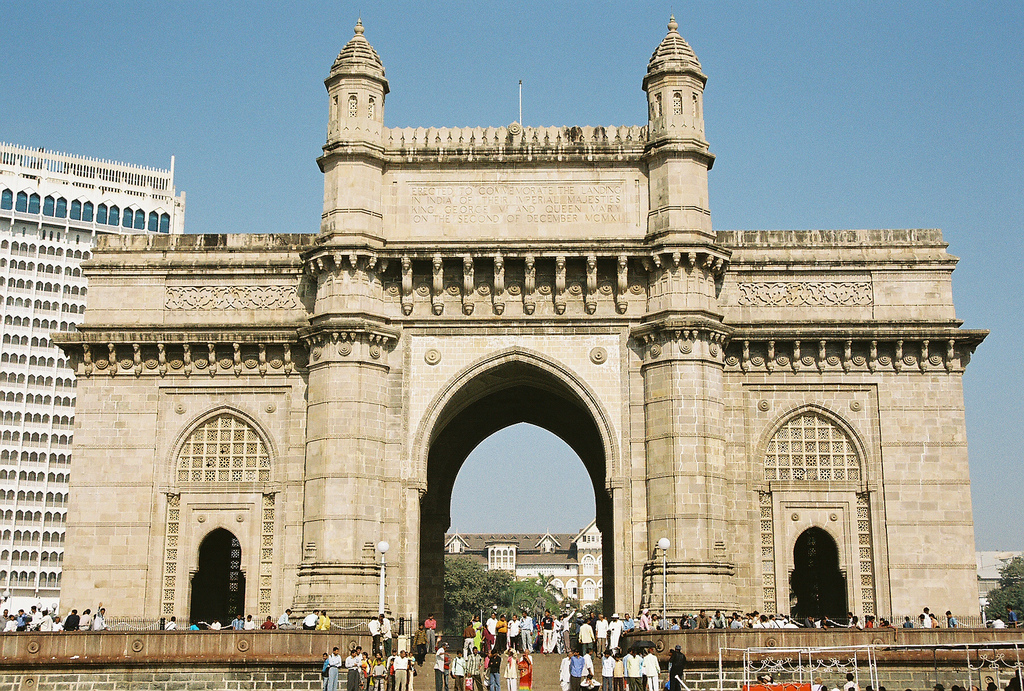 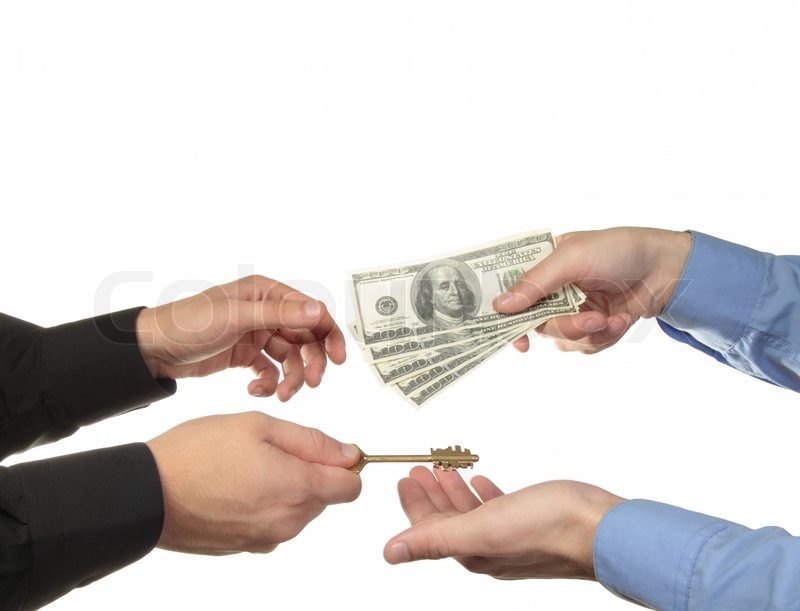 tip
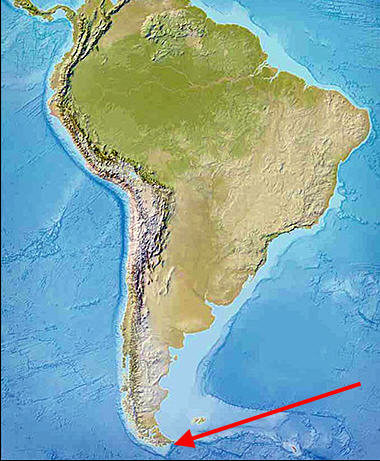 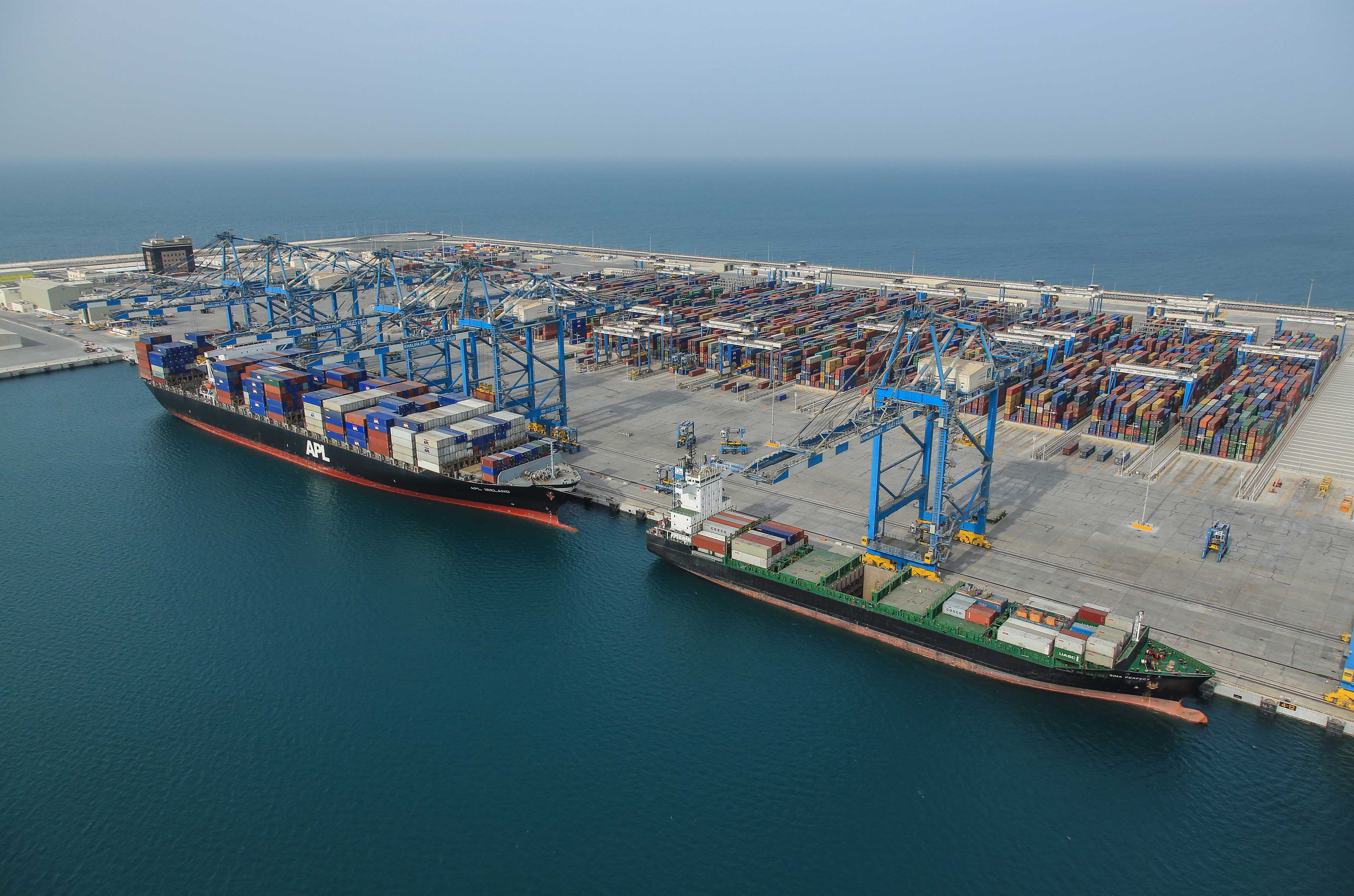 port
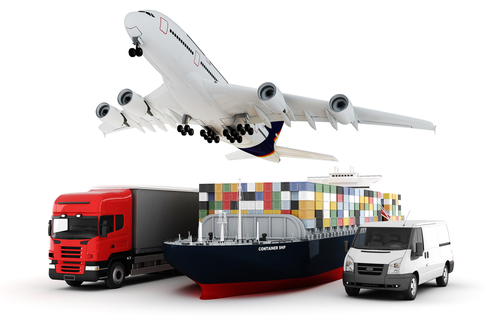 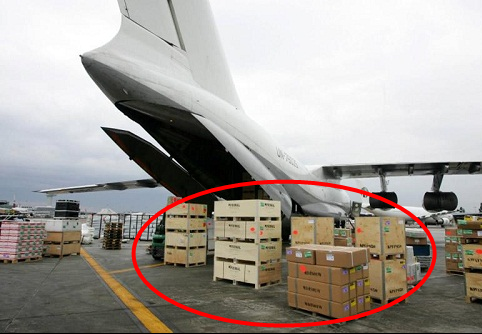 cargo
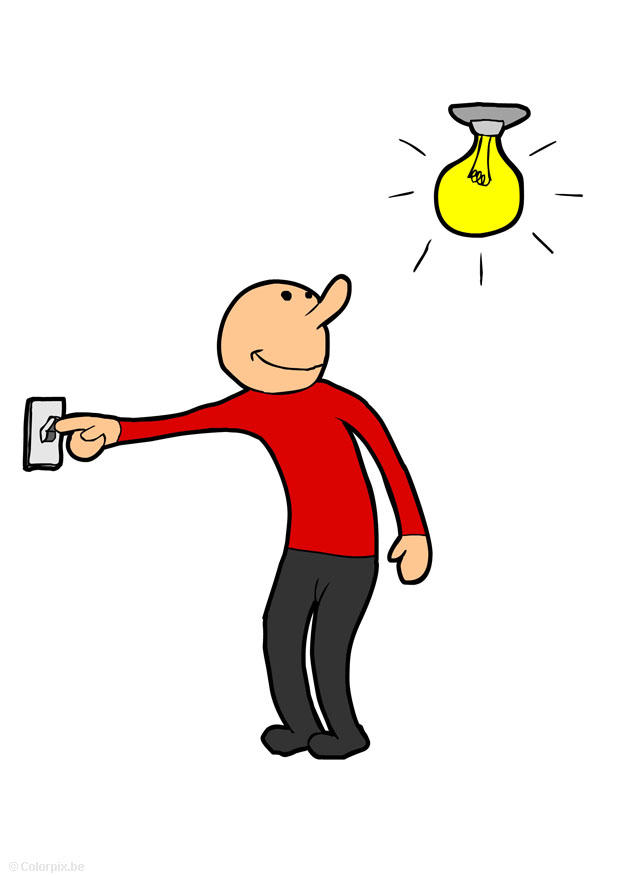 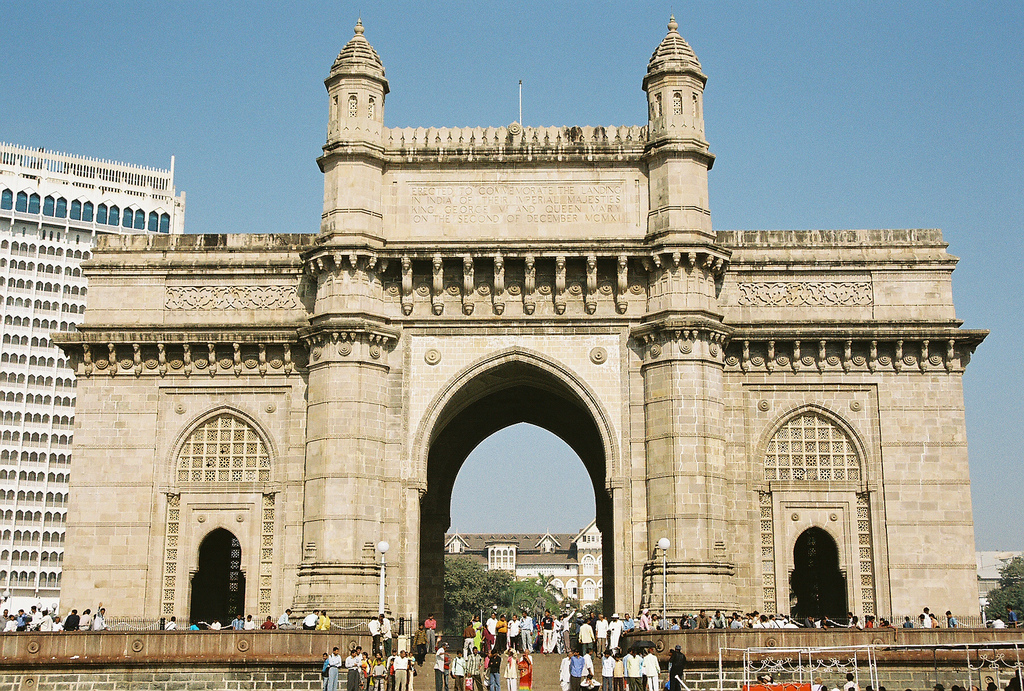 trade
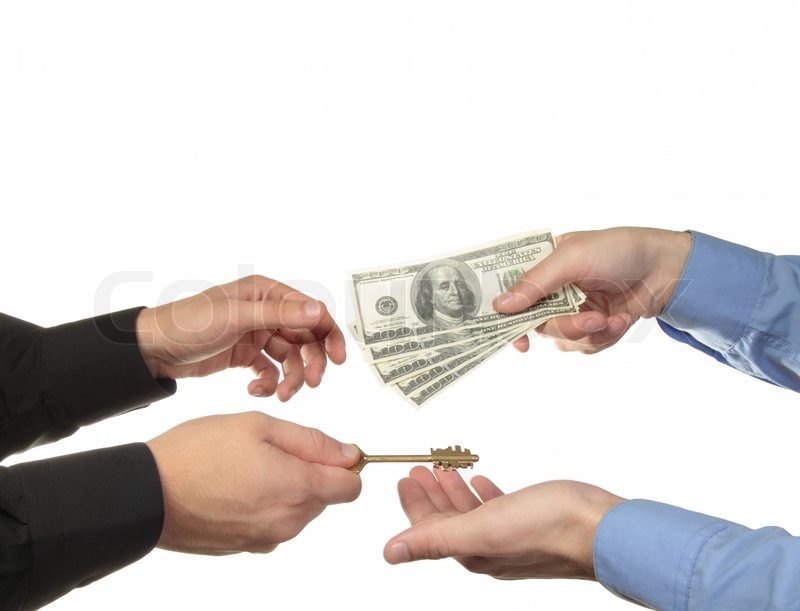 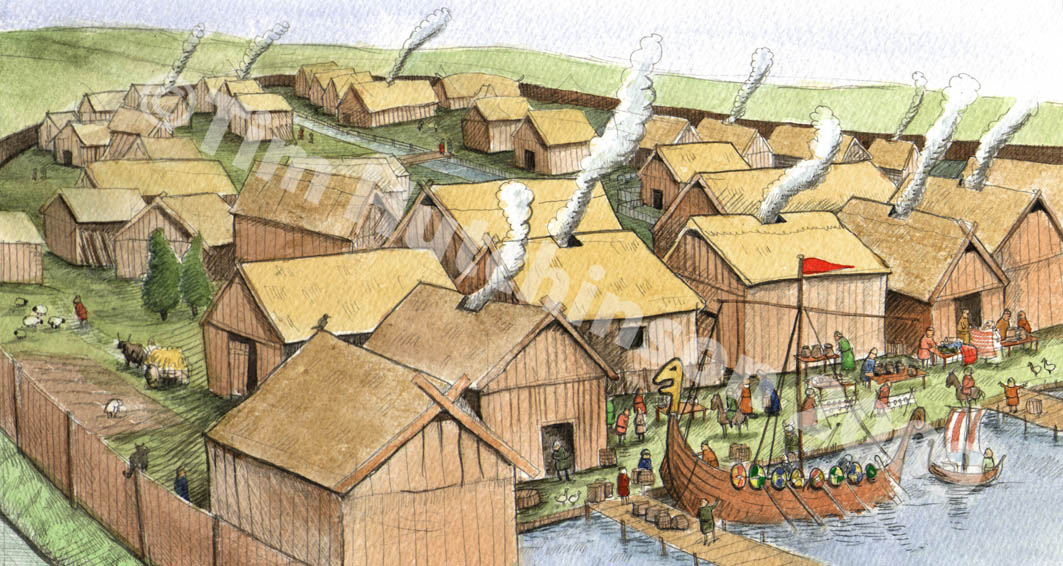 settlement
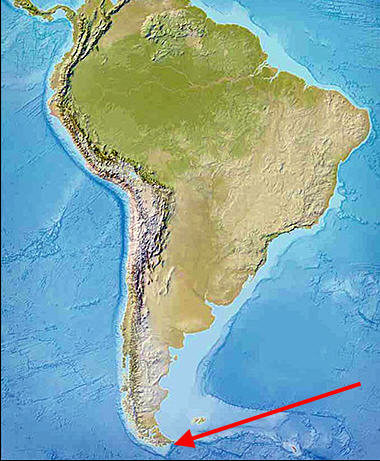 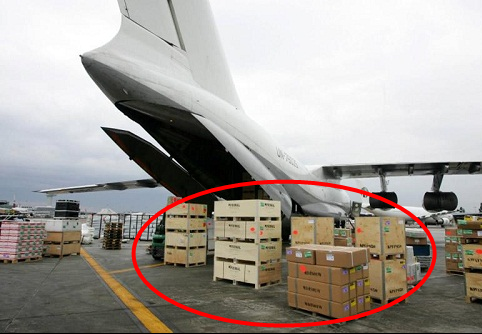 to light
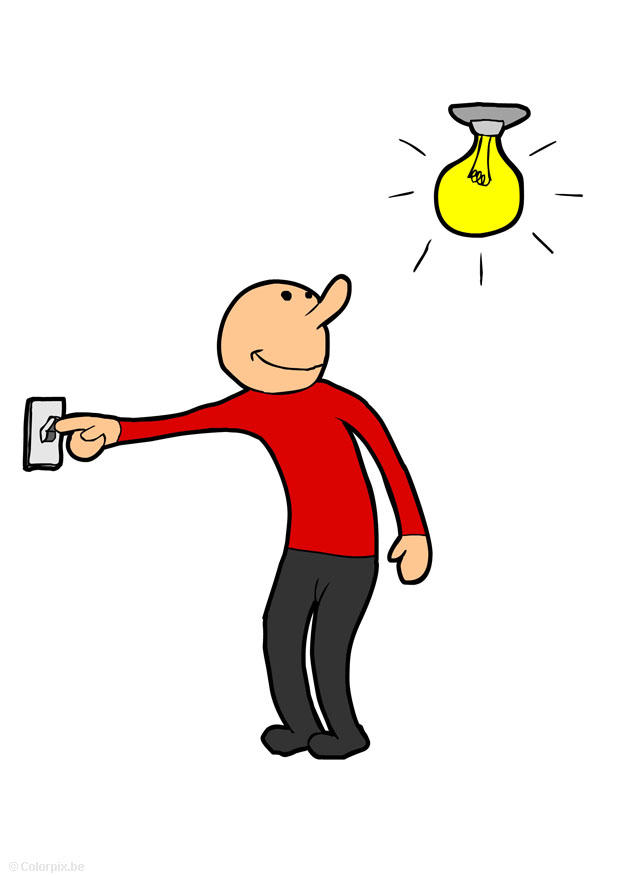 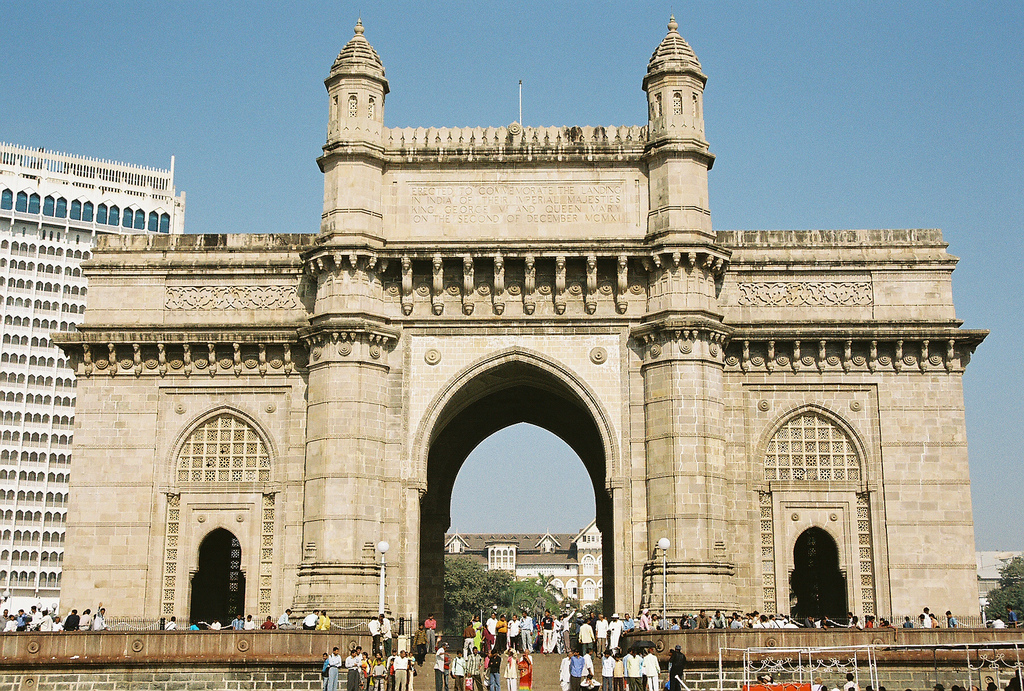 shipping
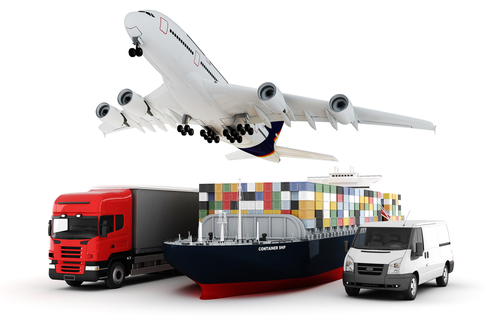 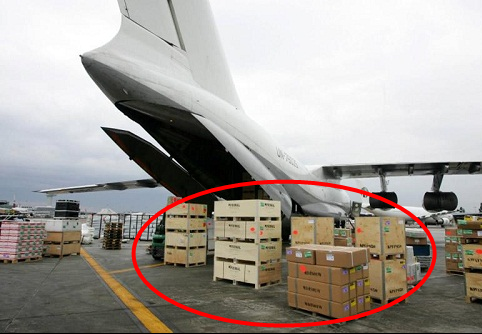 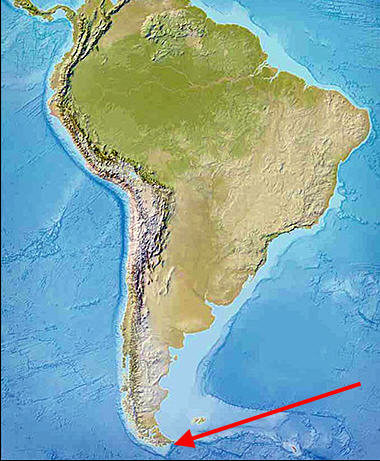 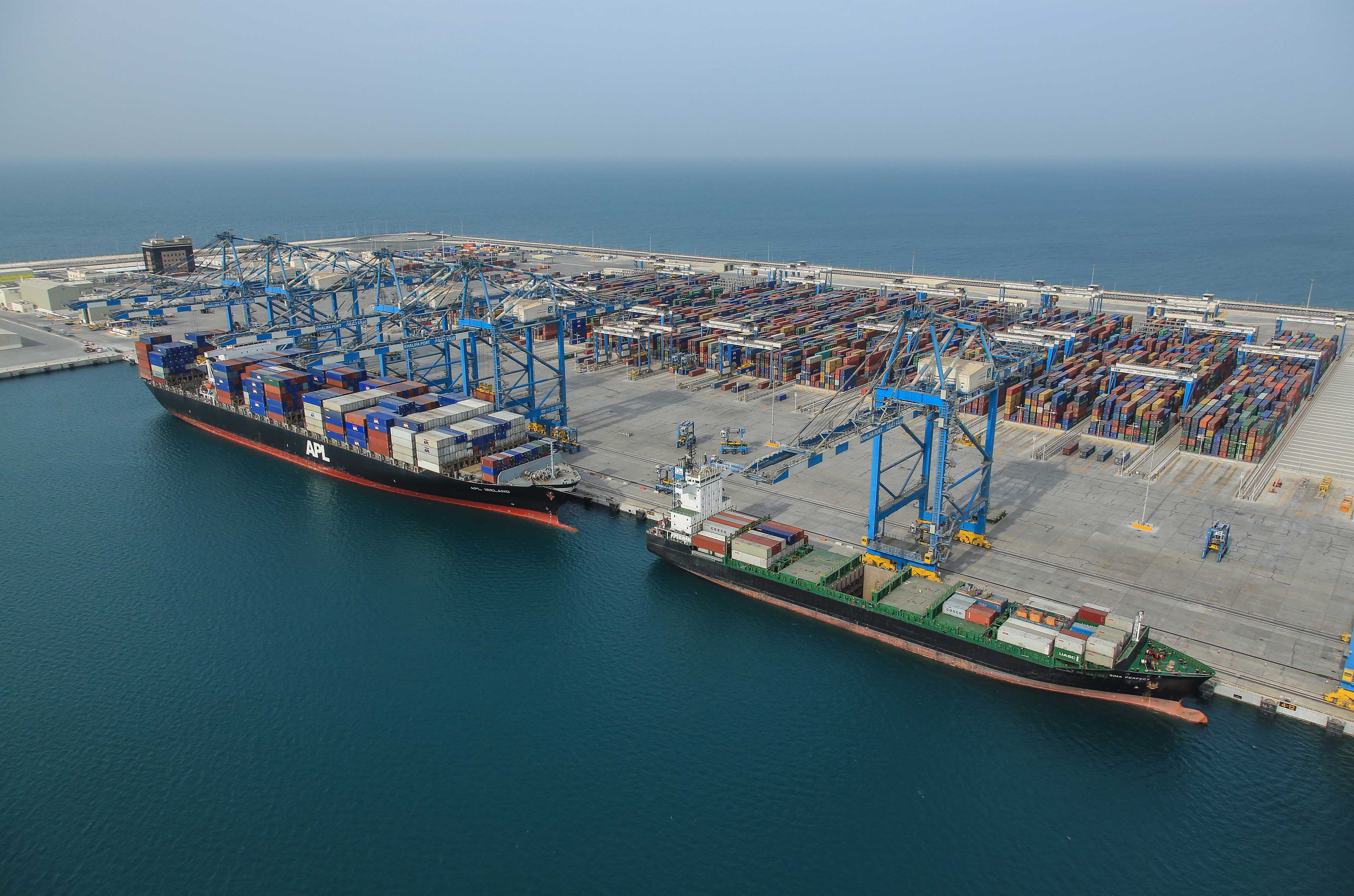 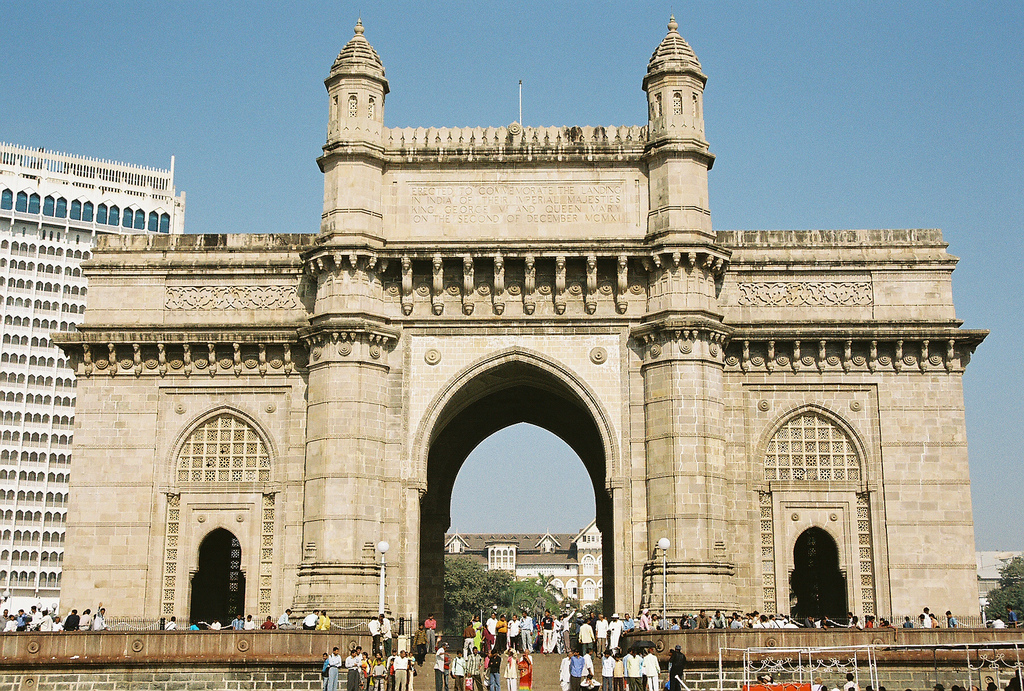 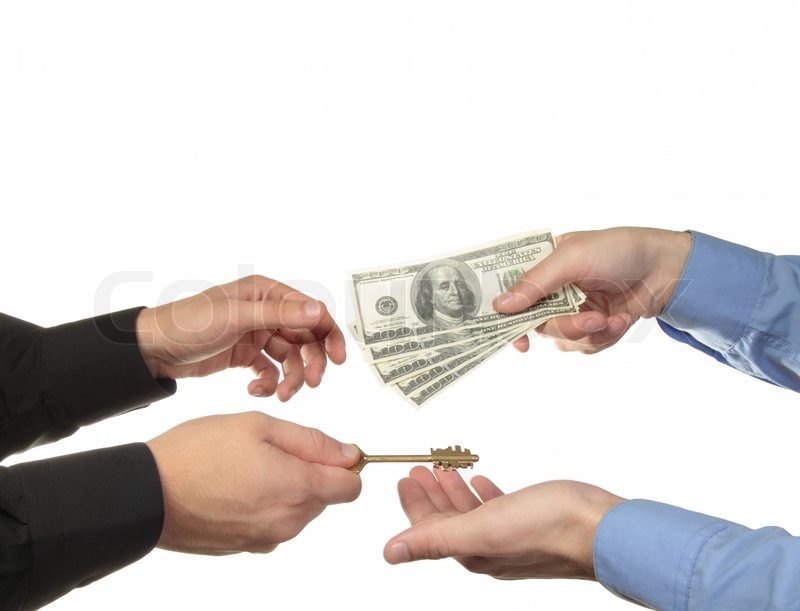 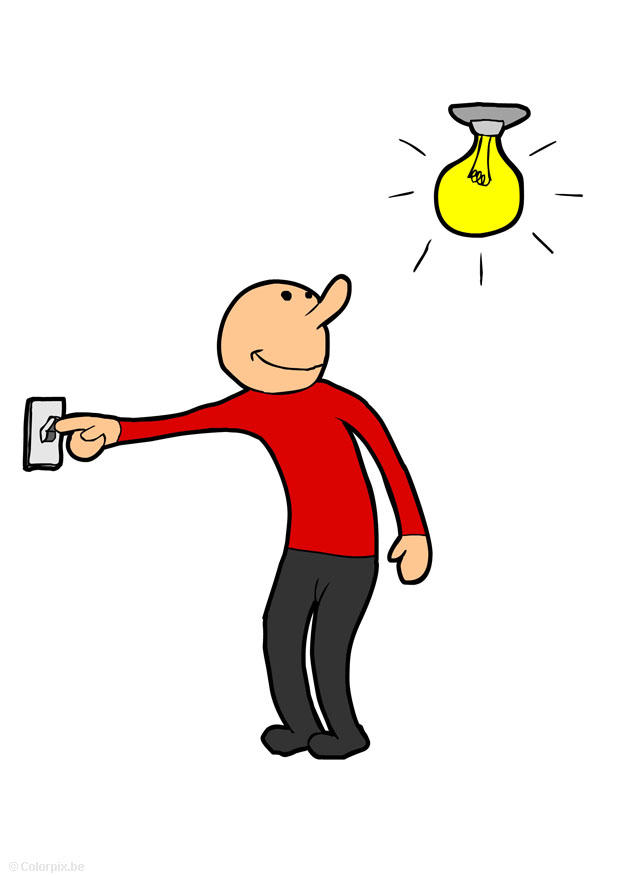 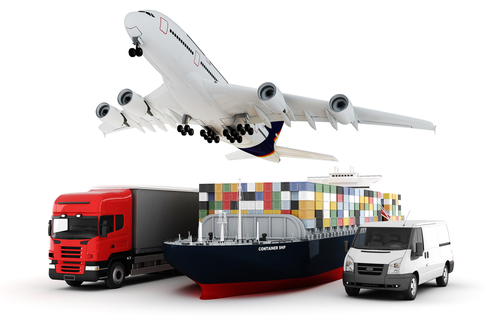 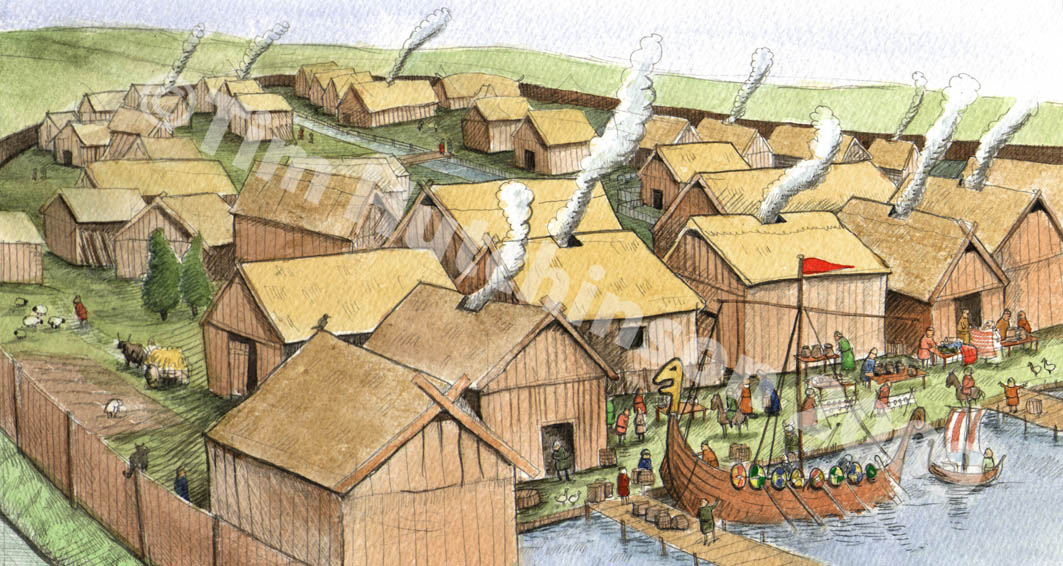 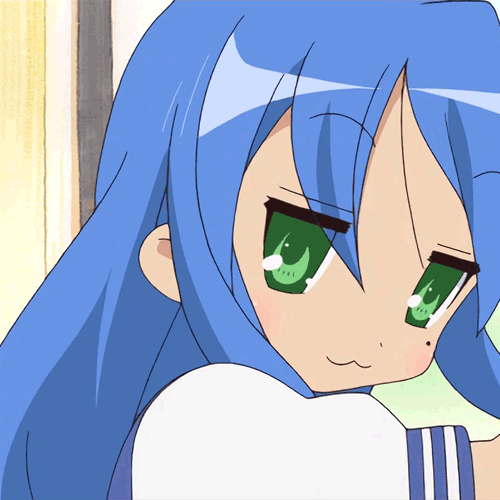